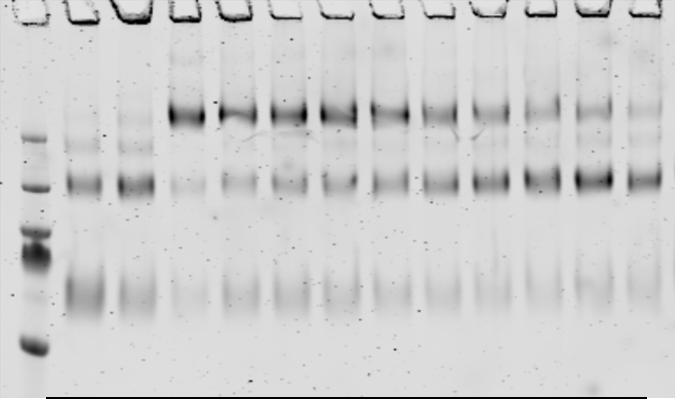 ssRNA r1
T
1 uM SAMHD1 
0.5 uM ssRNA32
2-fold dilution
D
M
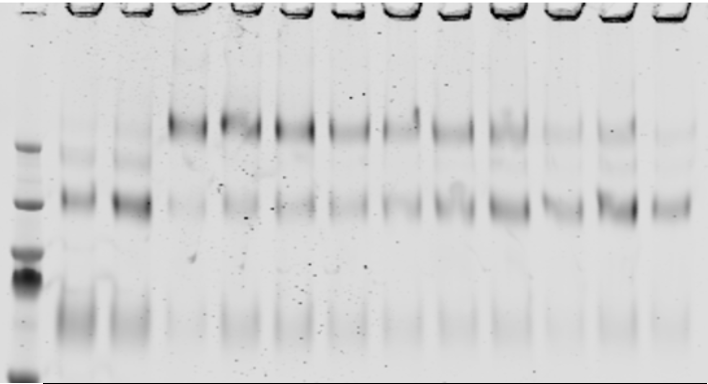 T
D
M
ssRNA r2
1 uM SAMHD1 
0.5 uM ssRNA32
2-fold dilution
T
D
M
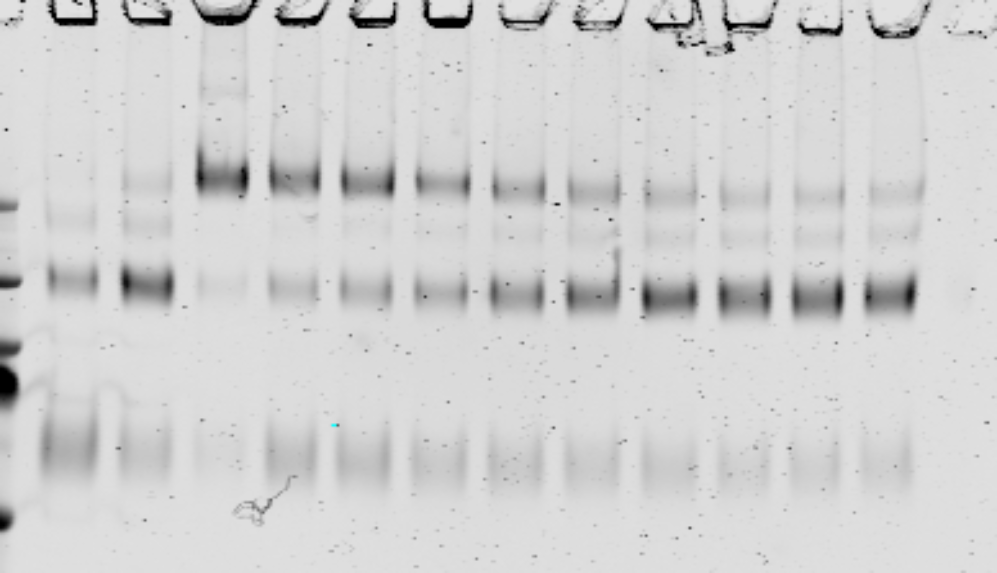 ssDNA r1
1 uM SAMHD1 
0.5 uM ssDNA32
2-fold dilution
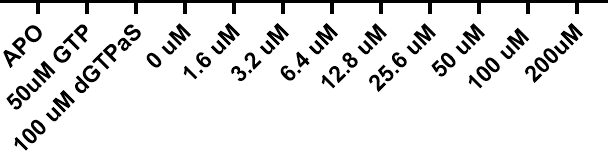 T
D
M
ssDNA r1
1 uM SAMHD1 
0.5 uM ssDNA32
2-fold dilution
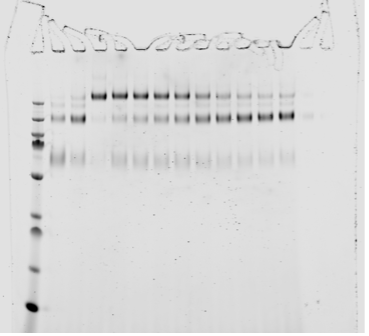 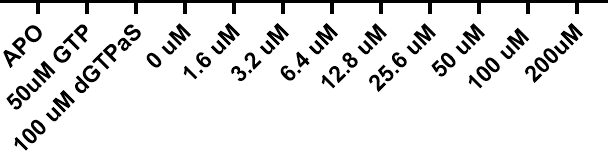